COVID-19: 		Lage National, 23.12.2020Informationen für den Krisenstab
Schätzung der Reproduktionszahl (R)
Schätzung der Reproduktionszahl (4-Tage-R):  
23.12.2020: 0,83 (95%-Prädiktionsintervall: 0,69 – 0,98)
22.12.2020:  0,93 (95%-Prädiktionsintervall: 0,80 – 1,09)
Schätzung eines stabileren R (7-Tage-R):
23.12.2020: 0,92 (95%- Prädiktionsintervall: 0,83 -0,99)
22.12.2020: 0, 95 (95% Prädiktionsintervall: 0,87 – 1,06)
23.12.2020
1
[Speaker Notes: Quelle: Ordner des aktuellen Lageberichts S:\Projekte\RKI_nCoV-Lage\3.Kommunikation\3.7.Lageberichte]
7-Tage-Inzidenz der Bundesländer nach Berichtsdatum (Datenstand 23.12.2020 0:00 Uhr)
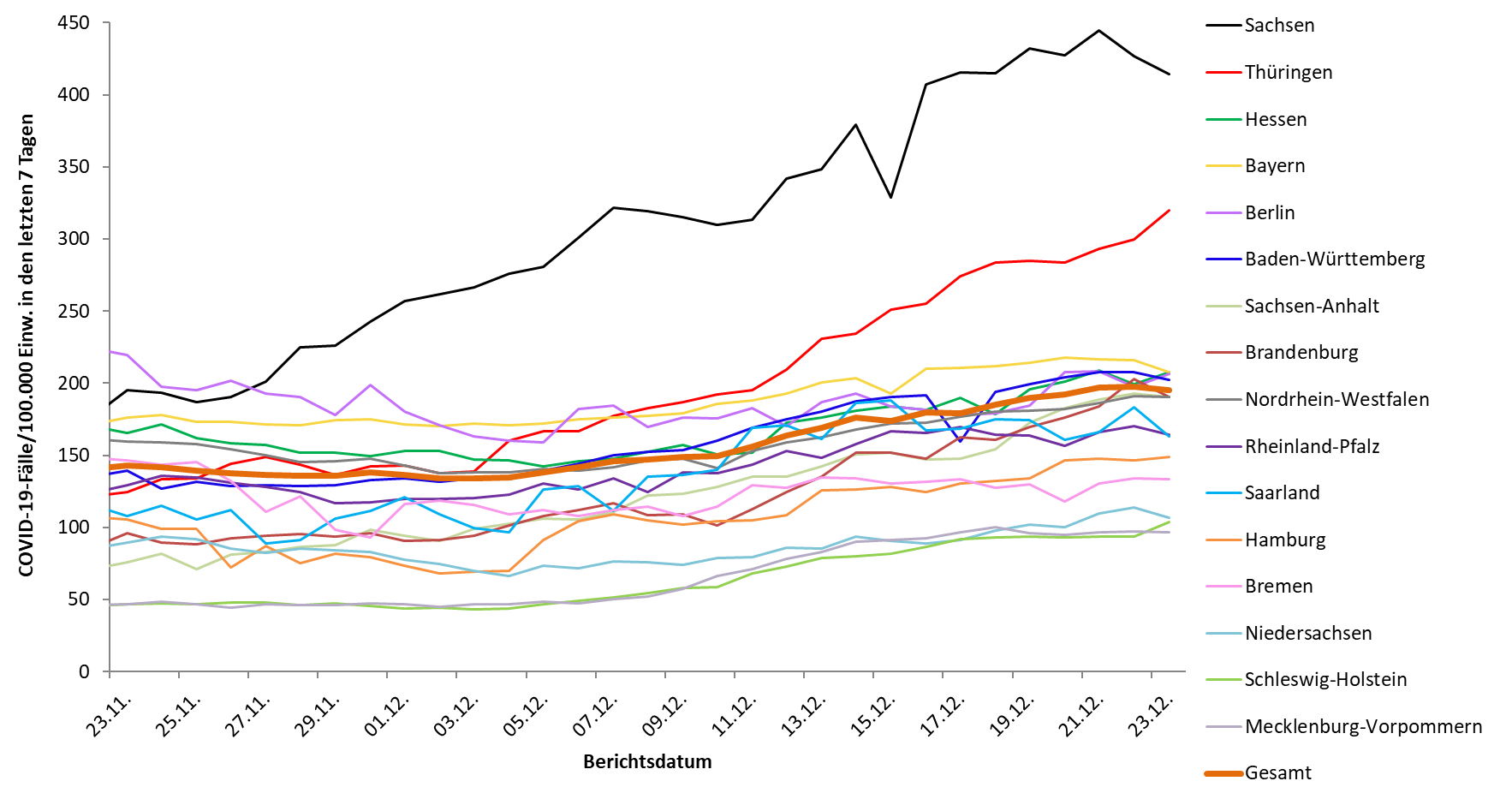 23.12.2020
2
[Speaker Notes: Datei Fallzahlen_kumulativ_Datum]
Geografische Verteilung in Deutschland: 7-Tage-Inzidenz
N=162.256
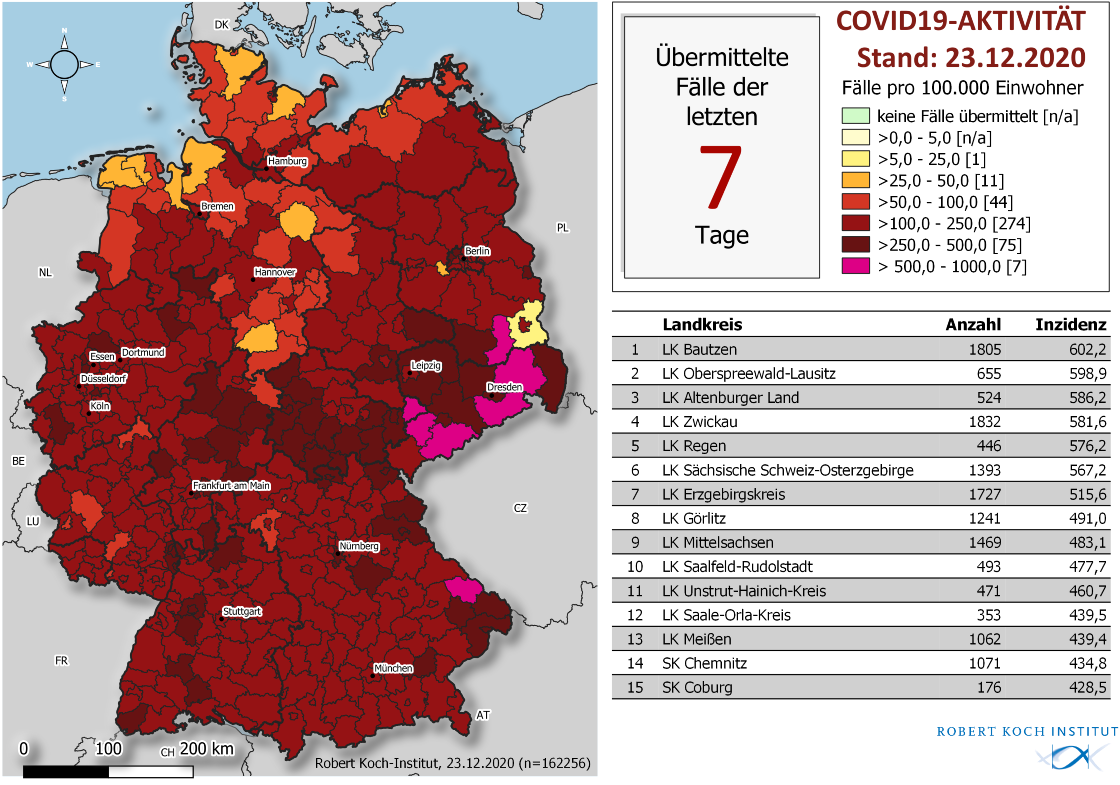 23.12.2020
3
7-Tage-Inzidenz der COVID-19-Fälle nach Altersgruppe und Meldewoche
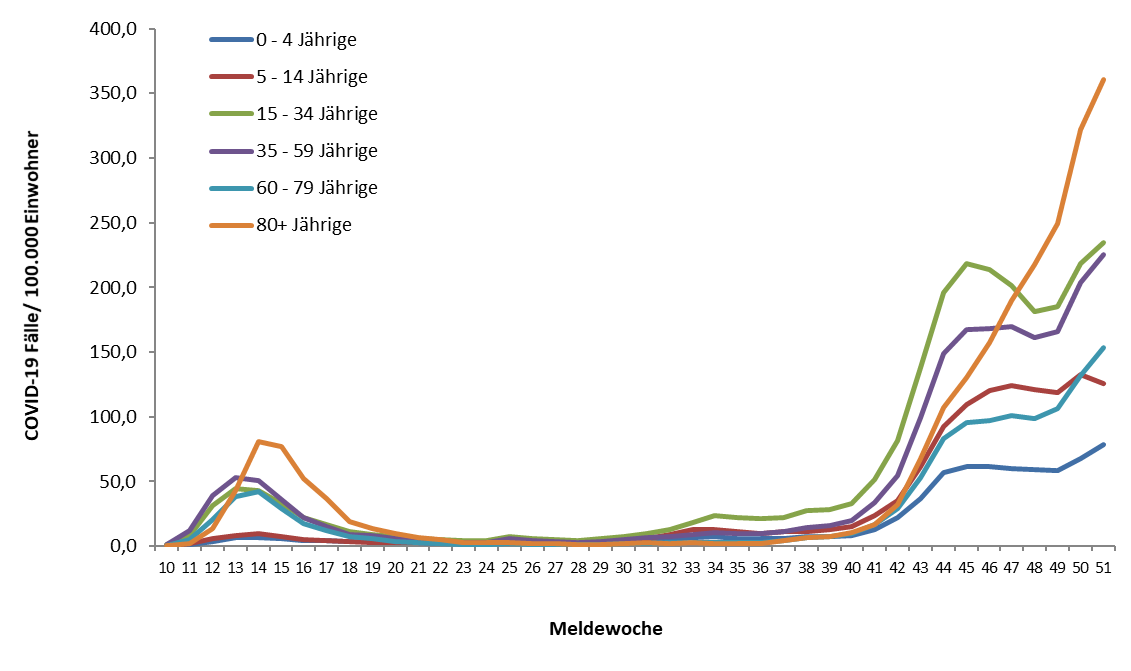 23.12.2020
4
COVID-Fälle nach Zugehörigkeit zu einer Einrichtung und Meldewoche
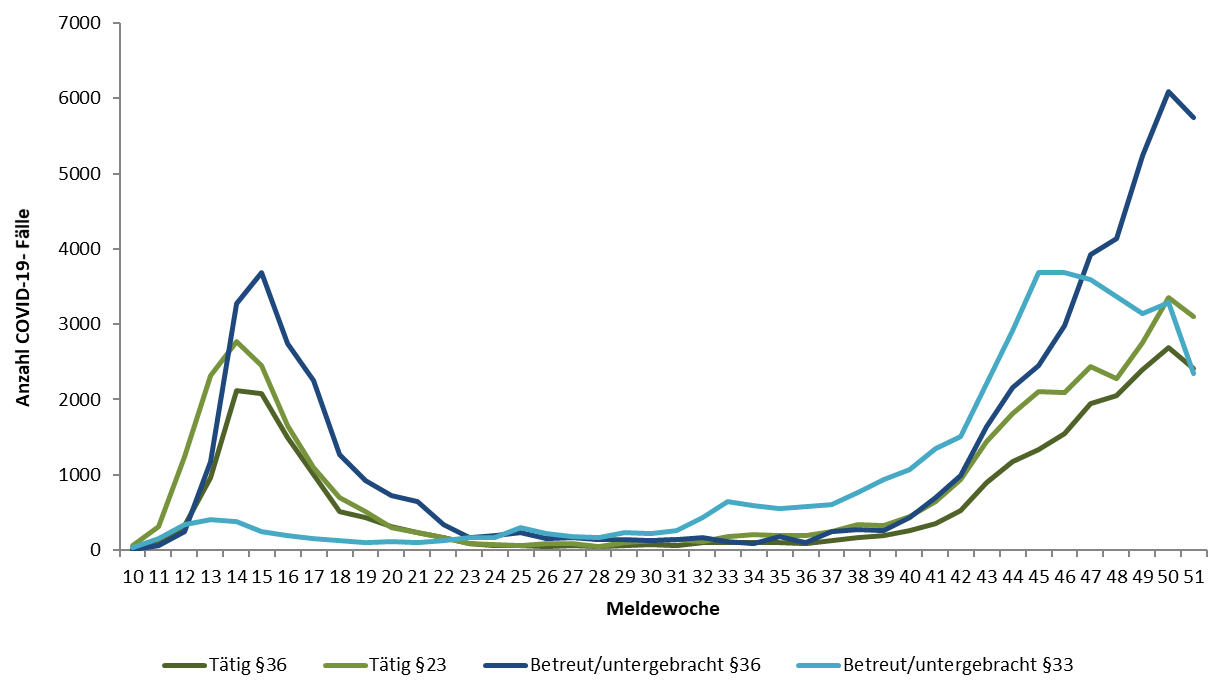 23.12.2020
5
Anzahl COVID-19-Todesfälle nach Sterbewoche
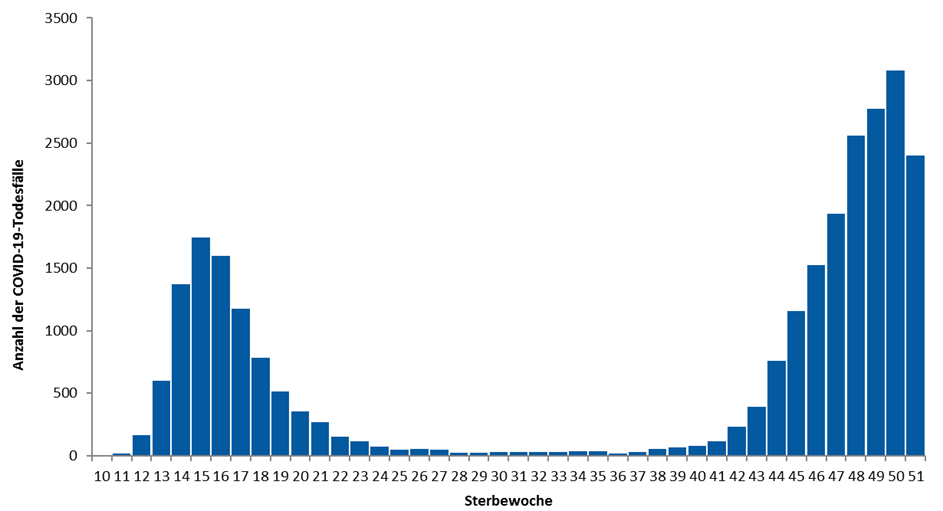 23.12.2020
6